Day 2
Cardiac Cycle, Arteries, Cardiomegaly, Sinus Rhythm
Review
Day 1 Overview
Cardiac Cycle
Depolarization
Systole
Contraction
Repolarization
Diastole
Relaxation
1 cycle equals .80 seconds
Atrial Systole – 0.01 Second
Ventricle Systole – 0.3 Second
Atrial Diastole – 0.70 Seconds
Ventricle Diastole – 0.501
Heart Needs Blood
Heart pumps about 5000 mL/min
250mL/Min = Coronary Arteries
About 4-5% of Cardiac Output
Arteries
Lay on Epicardial Surface
Supplies Myocardium

Two Major Branches
Left
Right
3 Main Arteries Contribute Supply
LAD
LCx
RCA
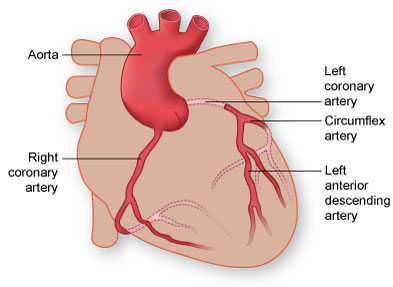 Left Anterior Descending (LAD)
Supplies
Anterior Surface of Left Ventricle 
Part of Lateral Surface of Left Ventricle
Most of Interventricular Septum
Left Circumflex Artery (LCx)
Supplies
Left Atrium
Lateral, Posterior, and Inferior surface of Left Ventricle
SA Node (40%)
AV Node (10-15%)
Right Coronary Artery (RCA)
Supply
Right Atrium & Ventricle
Inferior Surface of Left Ventricle
Posterior Surface of Left Ventricle
SA Node (60%)
AV Node (85-90%)
Intrinsic Rates
SA Node 
60-100 BPM
AV Node/Junction
40-60 BPM
Purkinje Fibers
20-40 BPM
Hypertrophy or Enlargment
Hypertrophy
Growth in Mass
Enlargement 
Growth via Volume/Pressure
EKG Cant differ
P Waves and QRS Complexes are our “Indication”
Hypertrophy
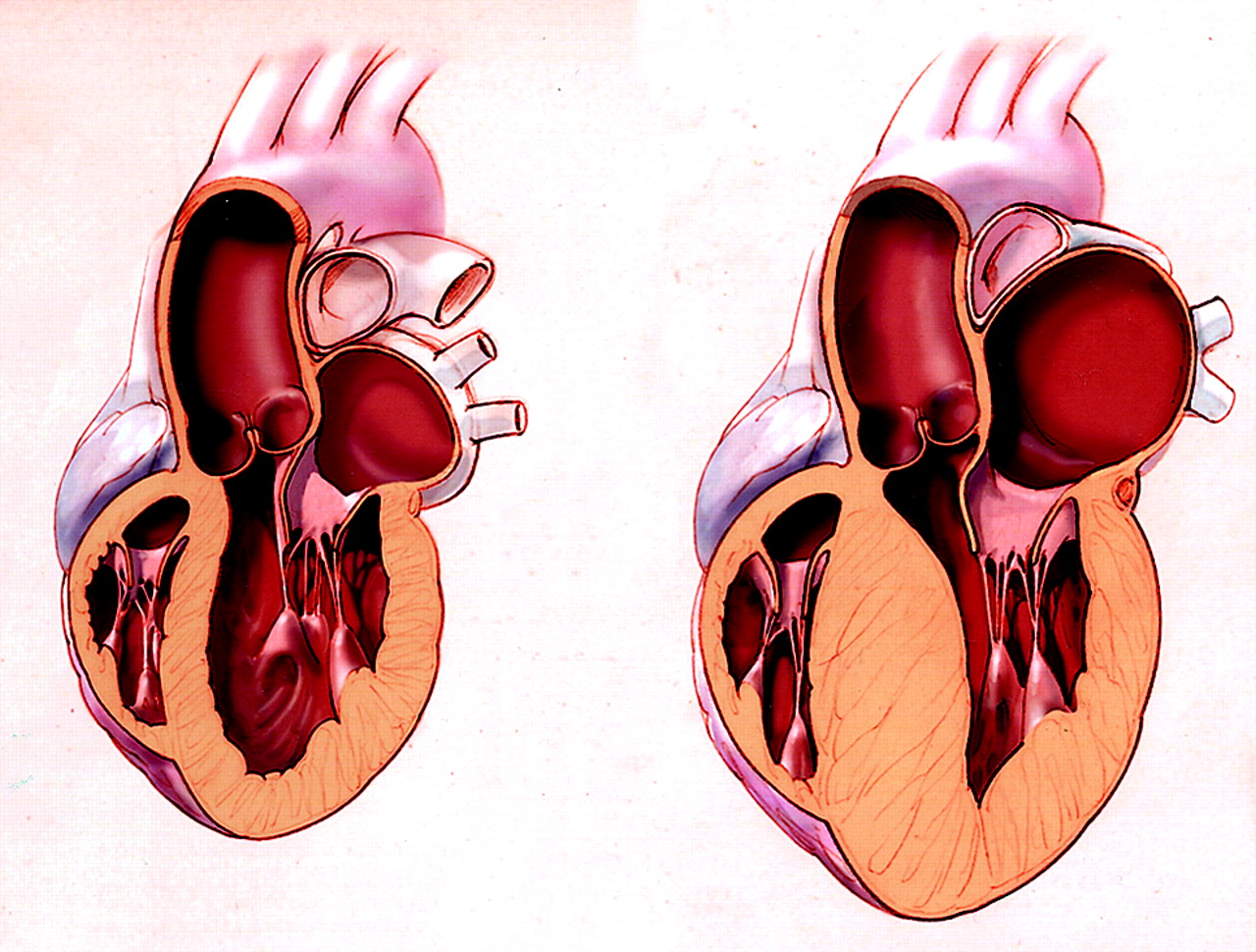 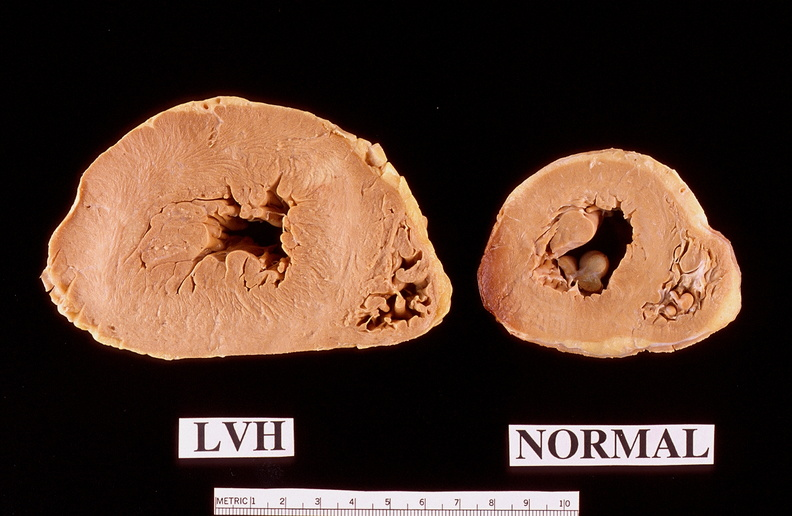 Enlargment
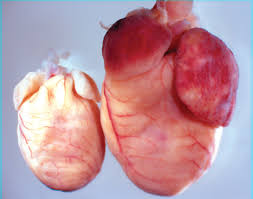 P Waves & QRS Complex
Atrial Enlargement
P Waves
Ventricular Hypertrophy
QRS Complexes
So what changes?
Depolarization takes longer
Duration Increases
More current needed
Amplitude Increases
Current Altered
Circle of Orientation
Axis Shift
So what is normal?
PR Interval
0.12 - .20 seconds
QRS Complex
.06-.10 Seconds
P Waves
<.12 Seconds
Deflection <2.5mm
Lead Electro activity
L1 – Positive
L2 – Positive
L3 – Positive (Pwave can be negative)
aVR – Negitive
aVL – Isometric
aVF – Positive
V1 – Pwave (+/-) QRS –
V2 – Pwave (+/-)	QRS- Biphasic
V3- Pwave + QRS – Biphasic
V4 – Pwave + QRS – Biphasic
V5 – Positive
V6 - Positive
Counting HR
Two common ways
1500
Times 10 * easiest
Take a 10 Min Break
Let’s Practice
So if we can recall:

Each Big Box represents .20 Seconds
5 Big boxes would equal 1 full second
30 Large Boxes equal 6 seconds
300 Large Boxes would equal 1 minute
Lets Calculate the HR
Sinus Rhythms
Sinus
Sinus means nothing more then normal

For a rhythm to be normal lets recall:
P Wave
QRS
T wave
Normal Rhythms are normally originated in the SA node
60-100BPM
Things can Change
5 major factors of a change in Sinus Rhythm
HIS DEBS
Hypoxia
Ischemia/ Irritability
Symptomatic Stimulation

Drugs
Electrolyte Disturbance/ Imbalance
Bradycardia
Stretch
Rhythm Strips
Any acute rhythm strip should be no less then 6 seconds; sometimes longer are needed

Holter Monitor records 24+ hours
Signs and Symptoms of Cardiac Conditions
Angina
Light Headed
Syncope
Dizziness
Confusion
Death

Prolonged QT interval should examined further!
5 Typical Sinus
Sinus
Sinus Arrhythmia
Sinus Bradycardia
Sinus Tachycardia
Sinus Blocks
Sinus Arrest
What we look for!
Rate
Rhythm
P Wave
PR Interval
QRS Duration
Sinus (Normal Sinus)
Sinus Bradycardia
Brady = Slow
<60 BMP
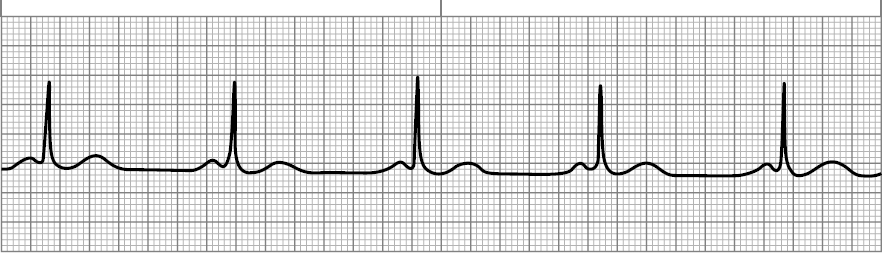 Sinus Tachycardia
Tachy = Fast
>100BPM
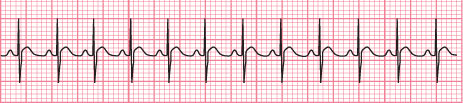 Sinus Arrhythmia
Something is off: but its normal.
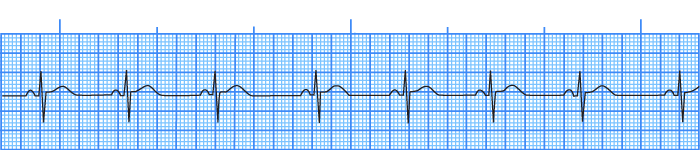 Sinus Block
Block = Can’t get through – so it’s missing
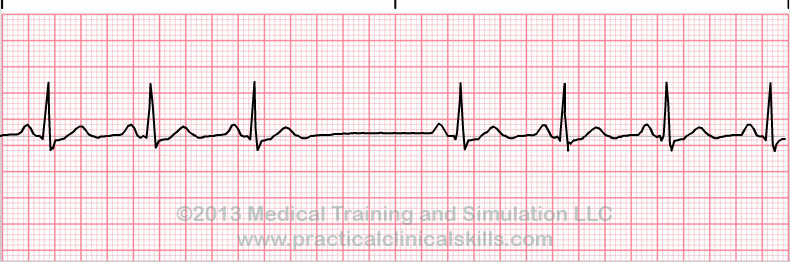 Sinus Arrest
Arrest – to stop.
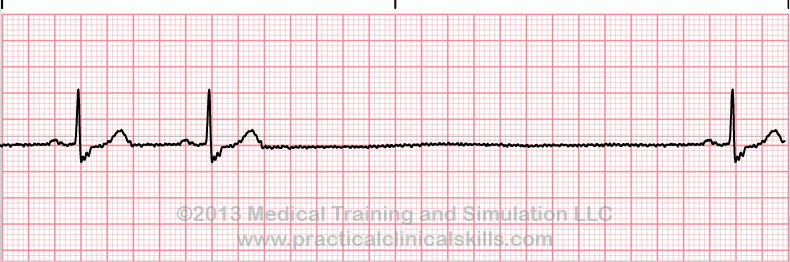 Your Turn!